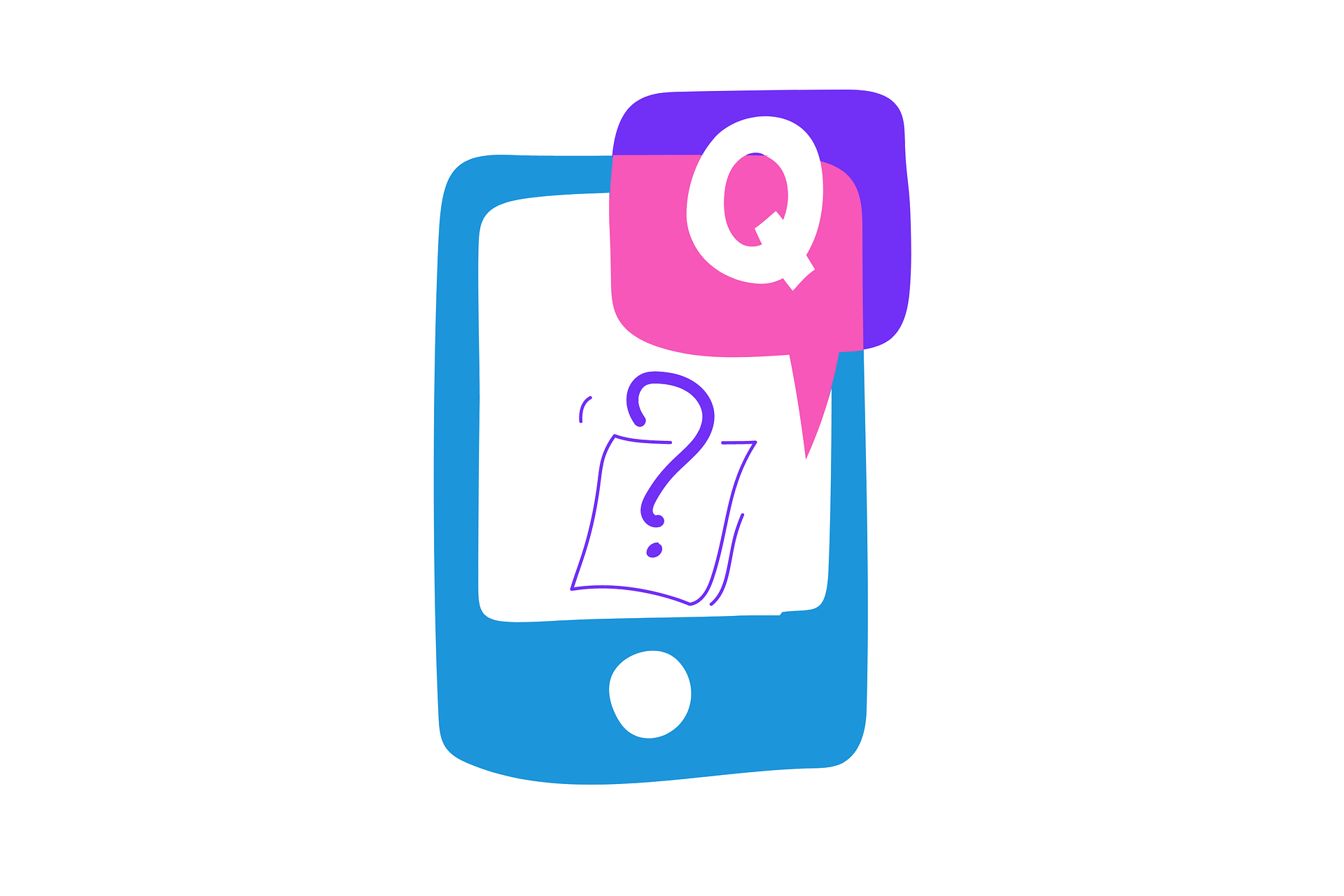 Assessment Time
[Speaker Notes: Notes for Teacher - The teacher may present the questions and allow the students to write down the answers or speak up the answers before revealing them.
Suggestions: N/A

Source of Multimedia used in this slide -  
https://pixabay.com/illustrations/quick-quiz-quiz-puzzle-questions-6701919/]
Exercise 1
Indicate whether the verb is regular or irregular and write the Past tense and Past Participle. 
Two Verbs have been worked out as examples.
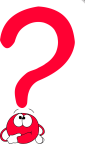 Click for Answer
SHOPPED
R
SHOPPED
BLOWN
IR
BLEW
IR
FALLEN
FELL
STOOD
IR
STOOD
CARRIED
R
CARRIED
[Speaker Notes: Notes for Teacher - No clicks needed for this slide. Click the Show Answers button to view the answers.
Suggestions: N/A

Source of Multimedia used in this slide -  
https://pixabay.com/vectors/question-mark-thinking-question-5656992/]
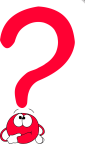 Exercise 1 – Contd.
Click for Answer
AGREED
R
AGREED
PLAYED
R
PLAYED
R
CLEANED
CLEANED
SUNG
IR
SANG
COOKED
COOKED
R
SWUM
IR
SWAM
IR
DRIVEN
DROVE
[Speaker Notes: Notes for Teacher - No clicks needed for this slide. Click the Show Answers button to view the answers.
Suggestions: N/A

Source of Multimedia used in this slide -  
https://pixabay.com/vectors/question-mark-thinking-question-5656992/]
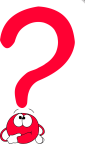 Exercise 2
Select any five words from table in Exercise 1 and make sentences of your own with the words in the Past tense or Past Participle form. 
Examples
The teacher agreed to  teach him how to be a good painter.
AGREED
The storm has blown two little birds out of the nest.
BLOWN
[Speaker Notes: Notes for Teacher – N/A
Suggestions: N/A

Source of Multimedia used in this slide -  
https://pixabay.com/vectors/question-mark-thinking-question-5656992/]
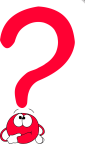 Exercise 3
Fill in the blanks with the appropriate form of the verbs given in brackets.
Click for Answer
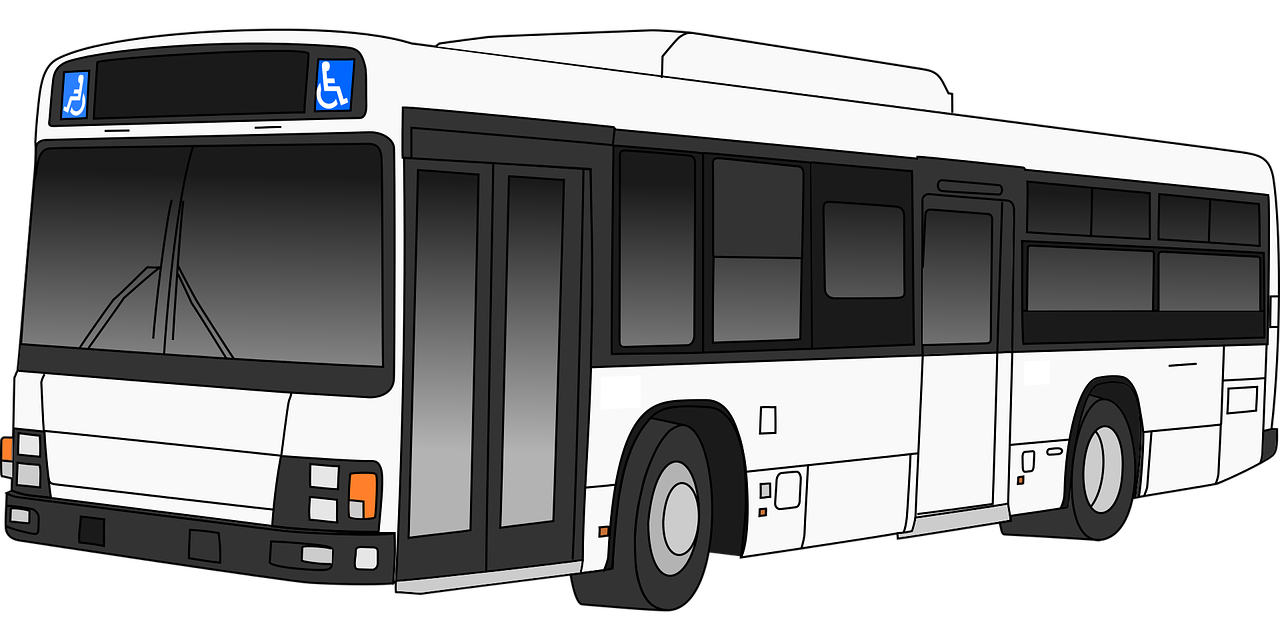 1. My wife  _____  to work by bus yesterday (go)
went
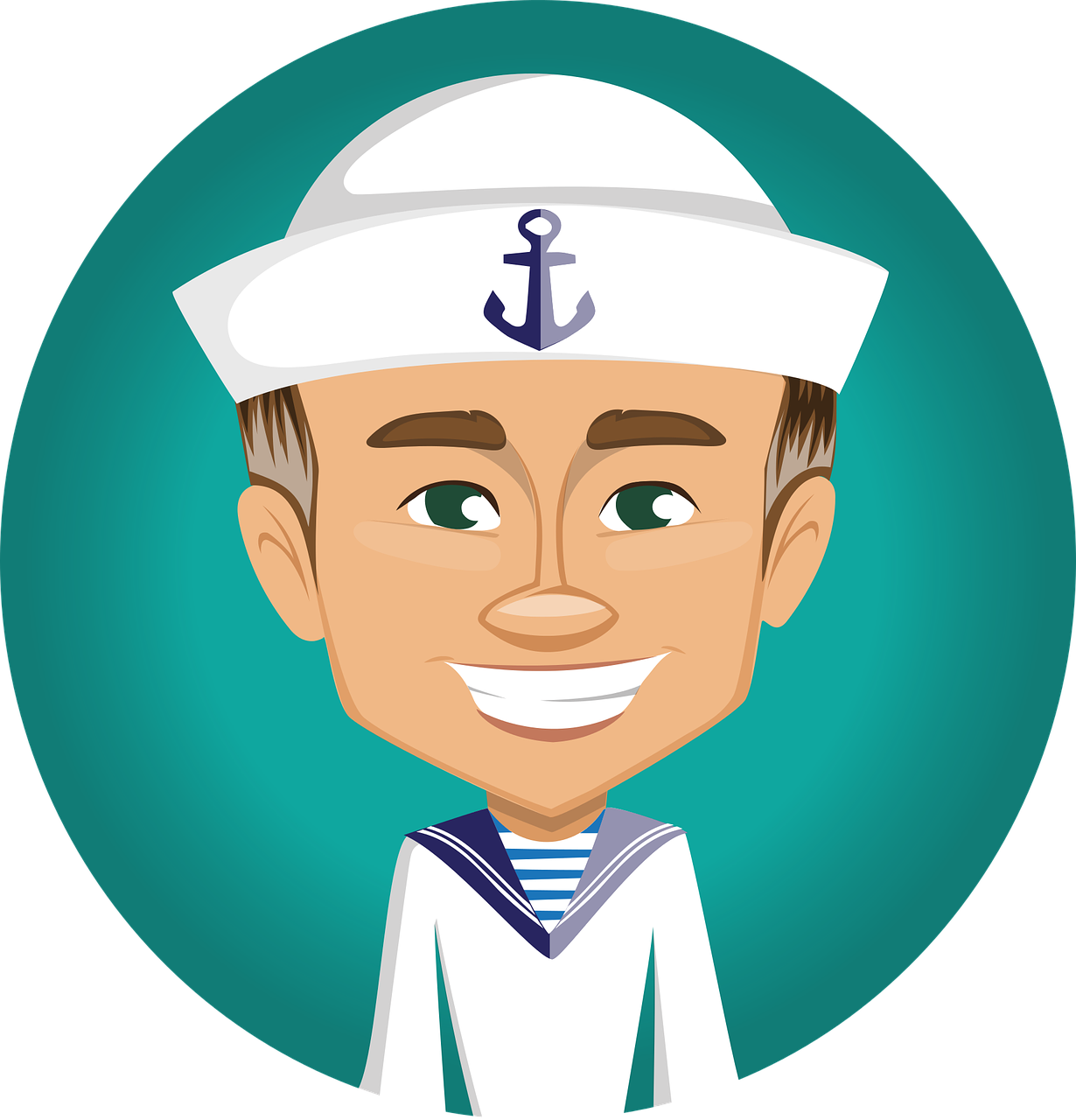 2. He was big and strong and soon ________       (become) a sailor.
became
[Speaker Notes: Notes for Teacher - No clicks needed for this slide. Click the Show Answers button to view the answers.
Suggestions: N/A

Source of Multimedia used in this slide -  
https://pixabay.com/vectors/question-mark-thinking-question-5656992/
https://pixabay.com/vectors/bus-vehicle-travel-transportation-1297050/
https://pixabay.com/vectors/sailor-man-boat-smiling-cadet-1424820/]
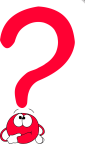 Exercise 3 – Contd.
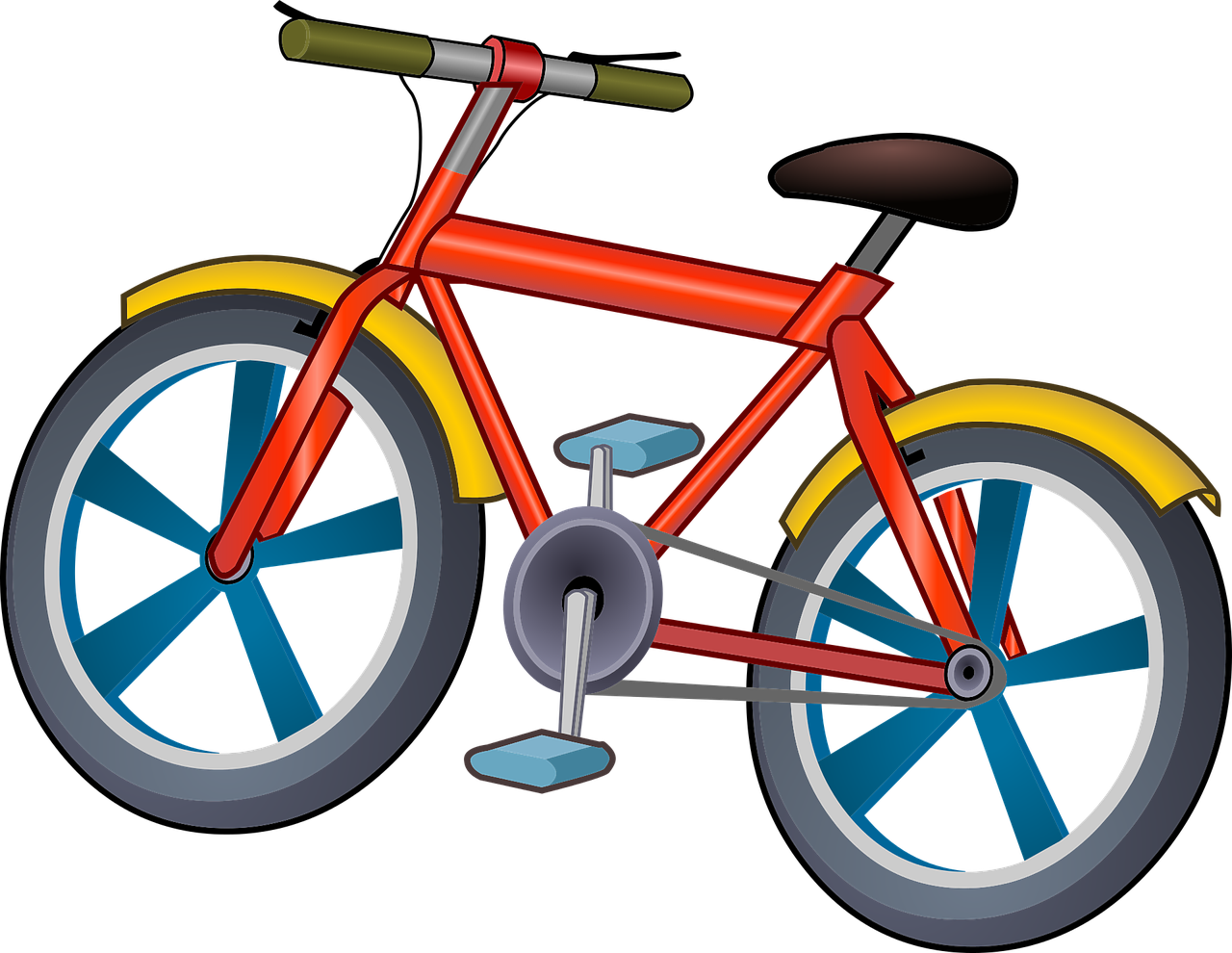 3. The little boy   _____  (break) his friend’s bicycle last week.
broke
Click for Answer
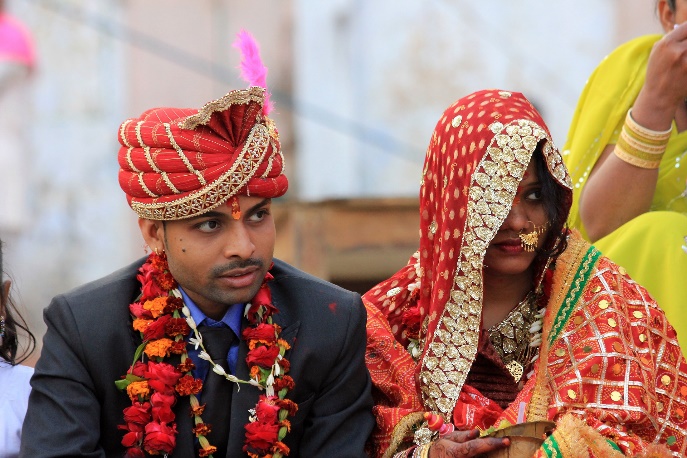 4. They got   _______  last month (to marry).
married
[Speaker Notes: Notes for Teacher - No clicks needed for this slide. Click the Show Answers button to view the answers.
Suggestions: N/A
Source of Multimedia used in this slide -  
https://pixabay.com/vectors/question-mark-thinking-question-5656992/
https://pixabay.com/vectors/bicycle-small-vehicle-bike-cycle-1456759/
https://pixabay.com/photos/india-wedding-color-woman-man-4870379/]
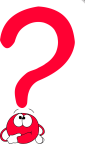 Exercise 3 – Contd.
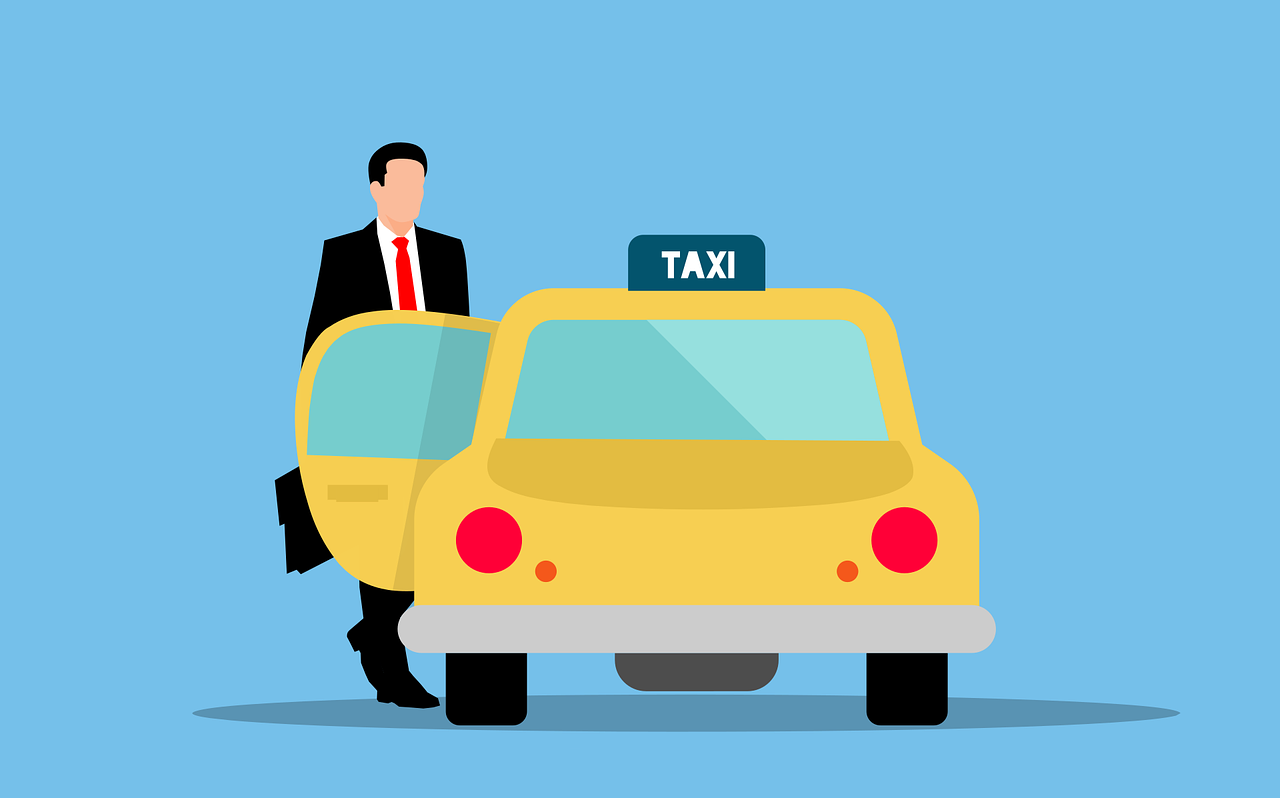 5. We  _____   (take) a taxi to reach home yesterday.
took
Click for Answer
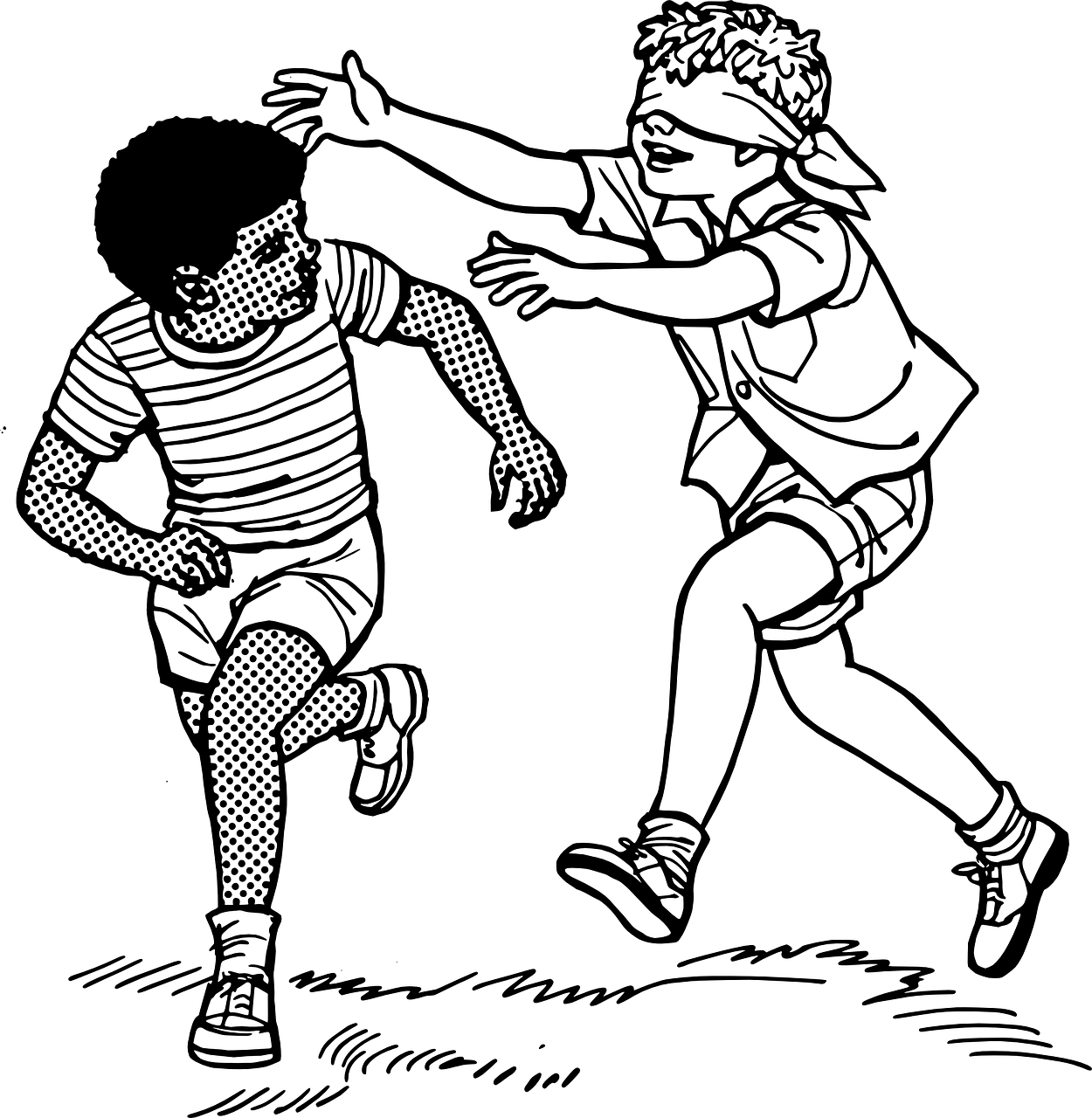 6. My friends  _______   (play) hide and seek with me this morning.
played
[Speaker Notes: Notes for Teacher - No clicks needed for this slide. Click the Show Answers button to view the answers.
Suggestions: N/A
Source of Multimedia used in this slide -  
https://pixabay.com/vectors/question-mark-thinking-question-5656992/
https://pixabay.com/vectors/taxi-passenger-transportation-5693219
https://pixabay.com/vectors/blindfolded-chase-game-search-kids-37705/]
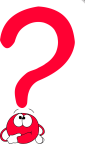 Exercise 3 – Contd.
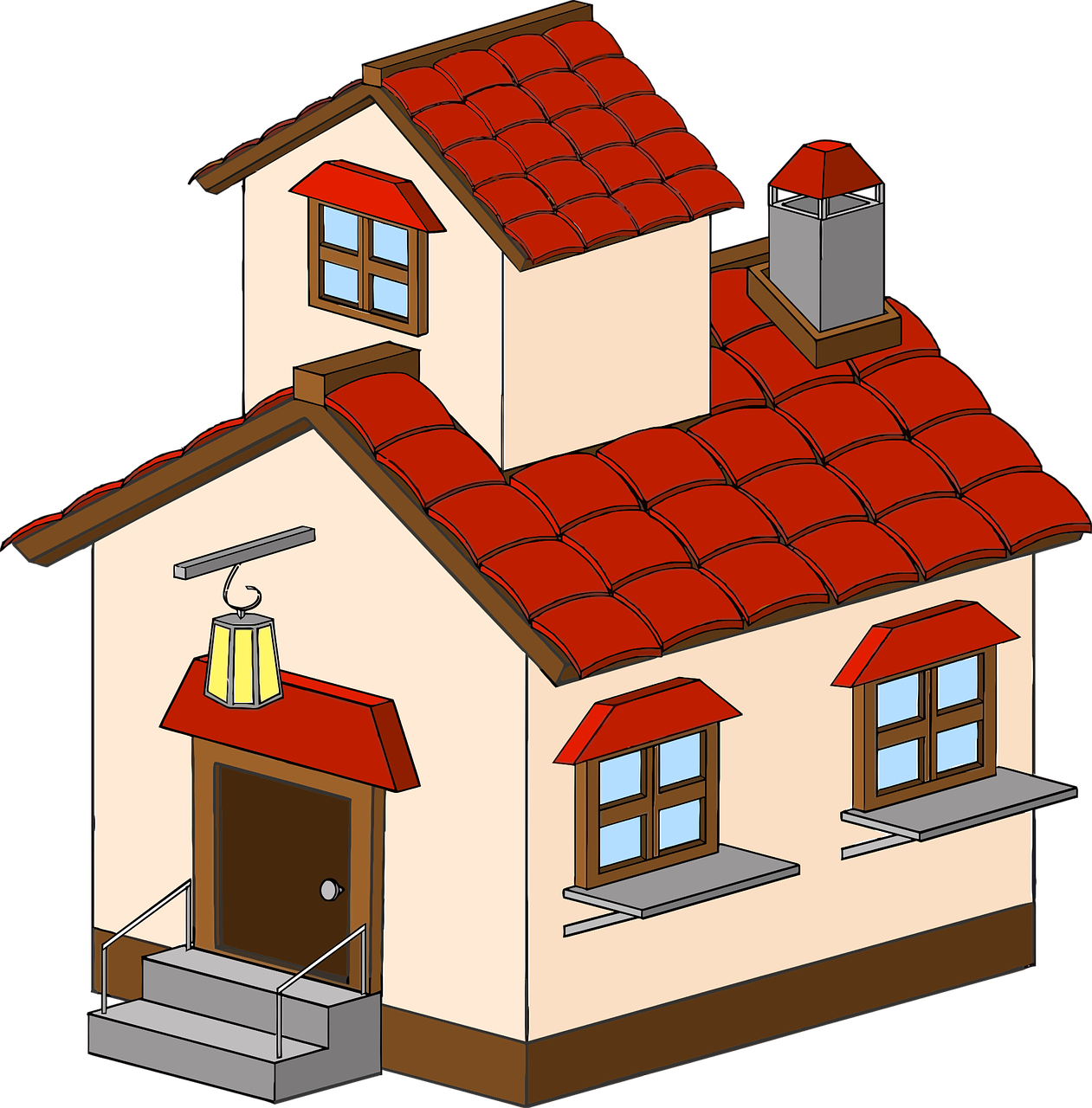 7. The little girl   _____    (hear) a strange voice near her house last night.
heard
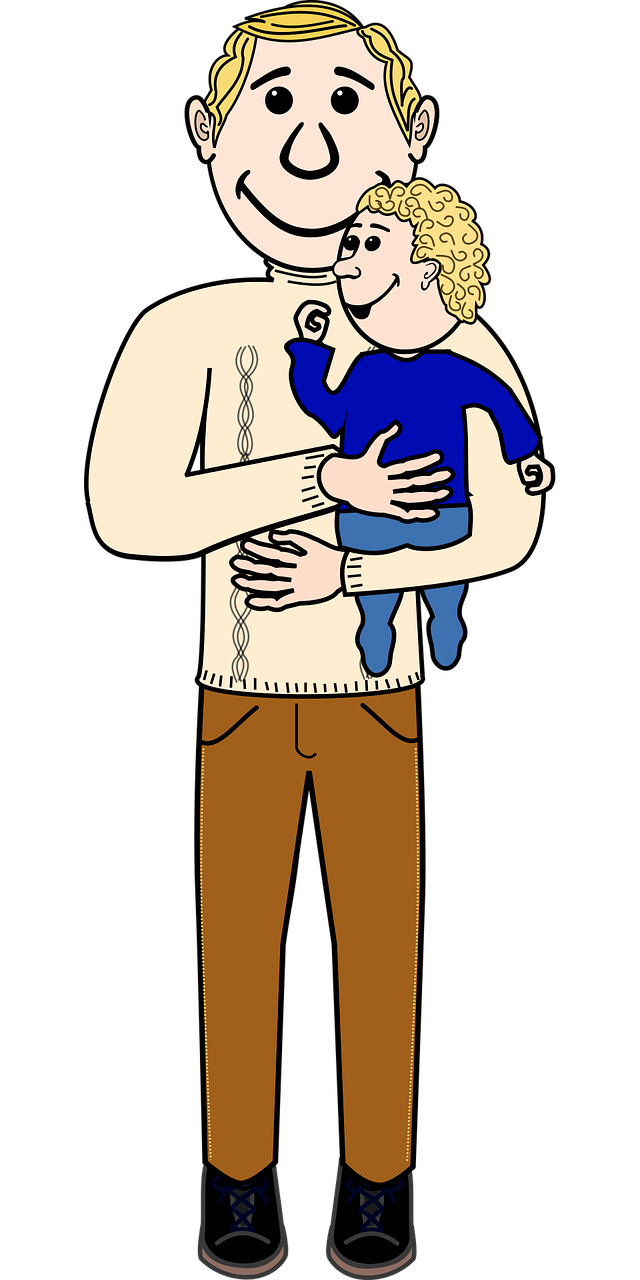 8. My father   ______    (live) in Benaras for ten years.
lived
Click for Answer
[Speaker Notes: Notes for Teacher - No clicks needed for this slide. Click the Show Answers button to view the answers.
Suggestions: N/A

Source of Multimedia used in this slide - 
https://pixabay.com/vectors/question-mark-thinking-question-5656992/
https://pixabay.com/vectors/architecture-building-home-house-1299093/
https://pixabay.com/vectors/arm-baby-child-comic-dad-daddy-1294906/]
MM INDEX
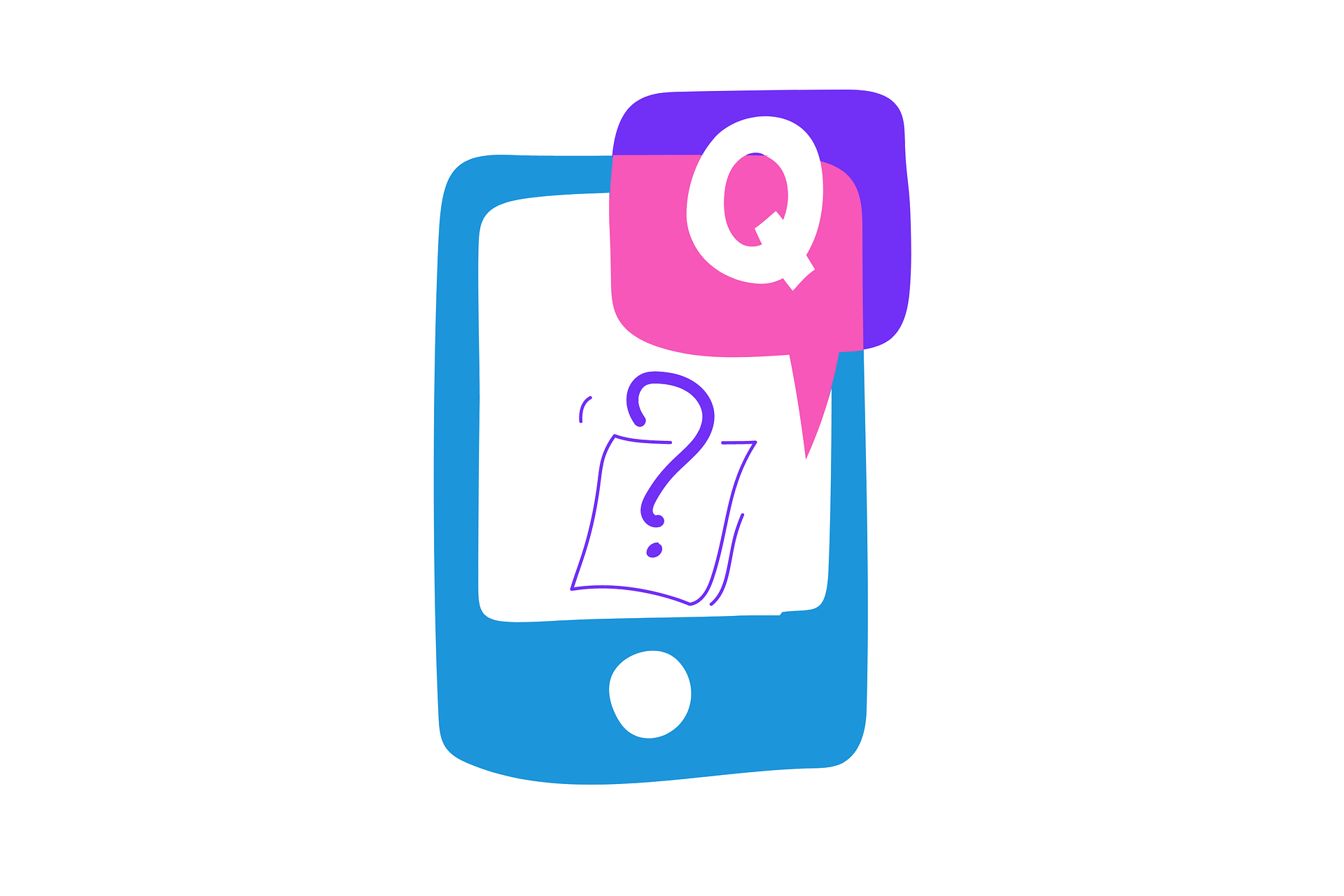 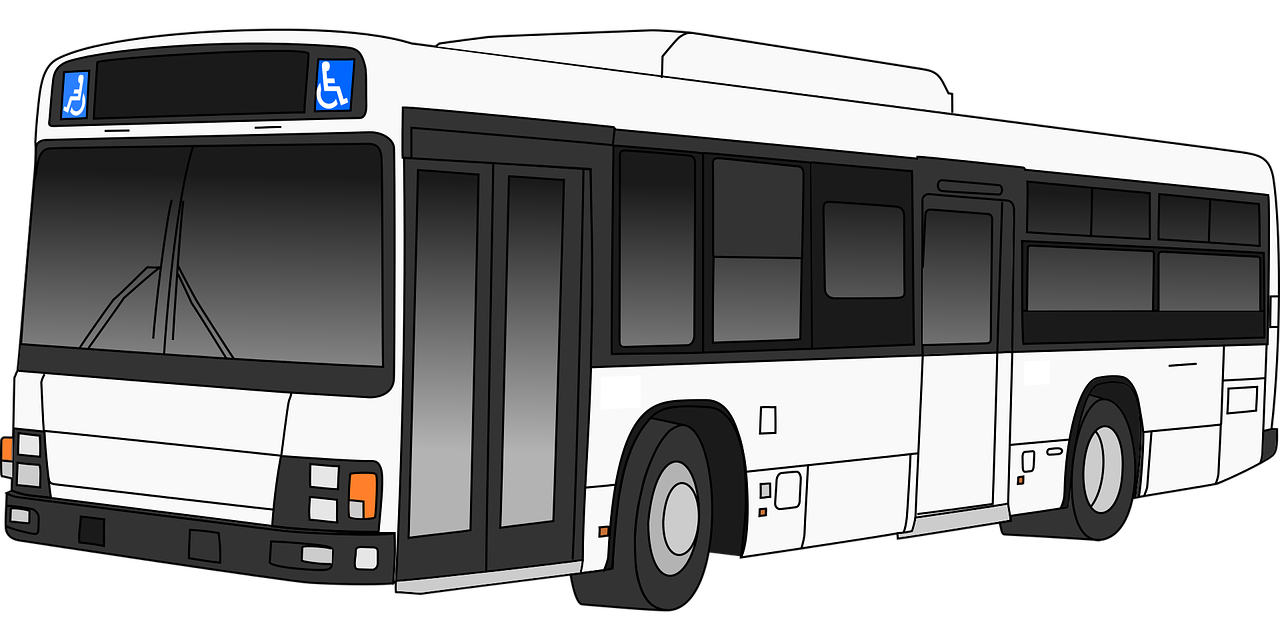 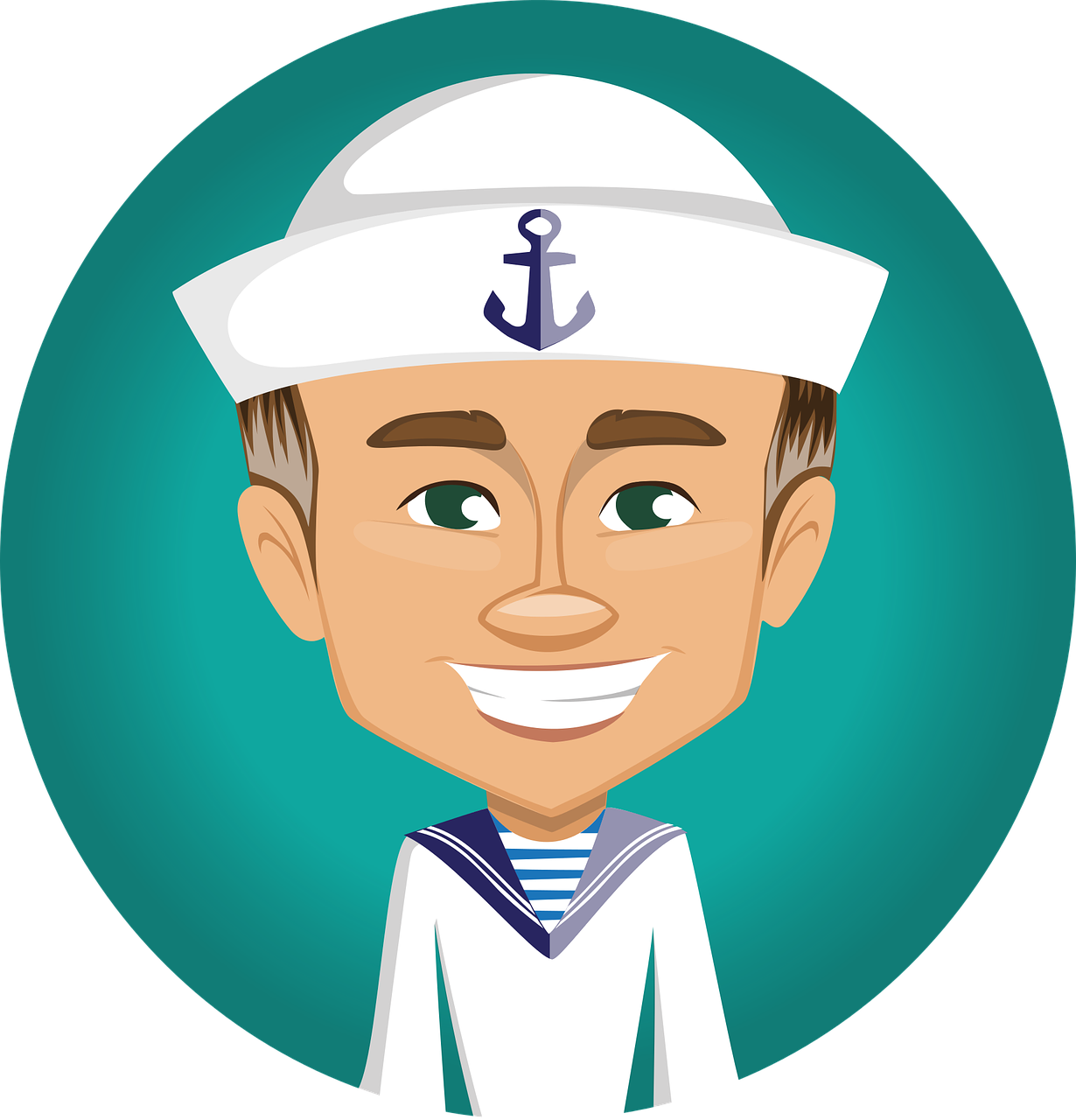 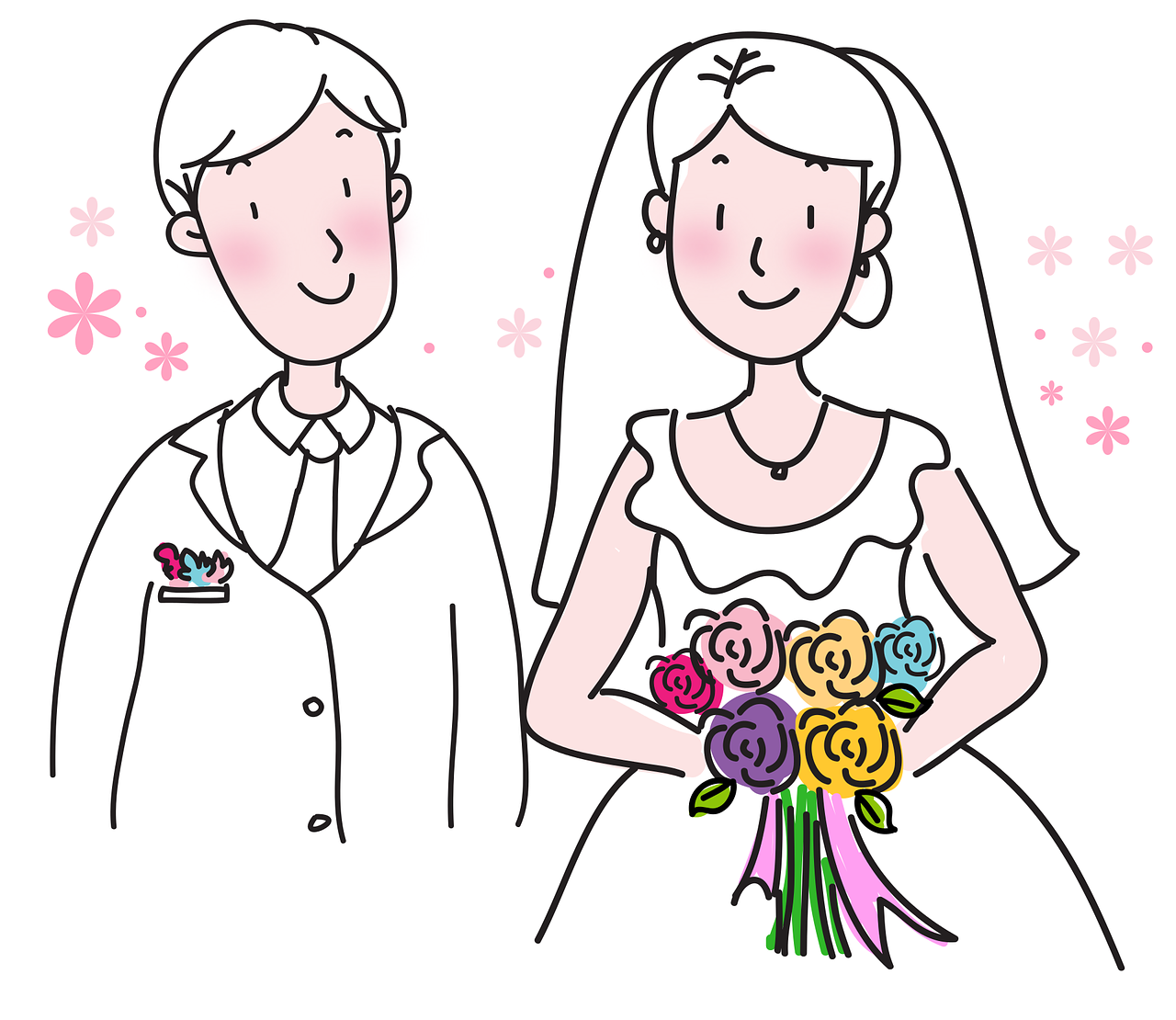 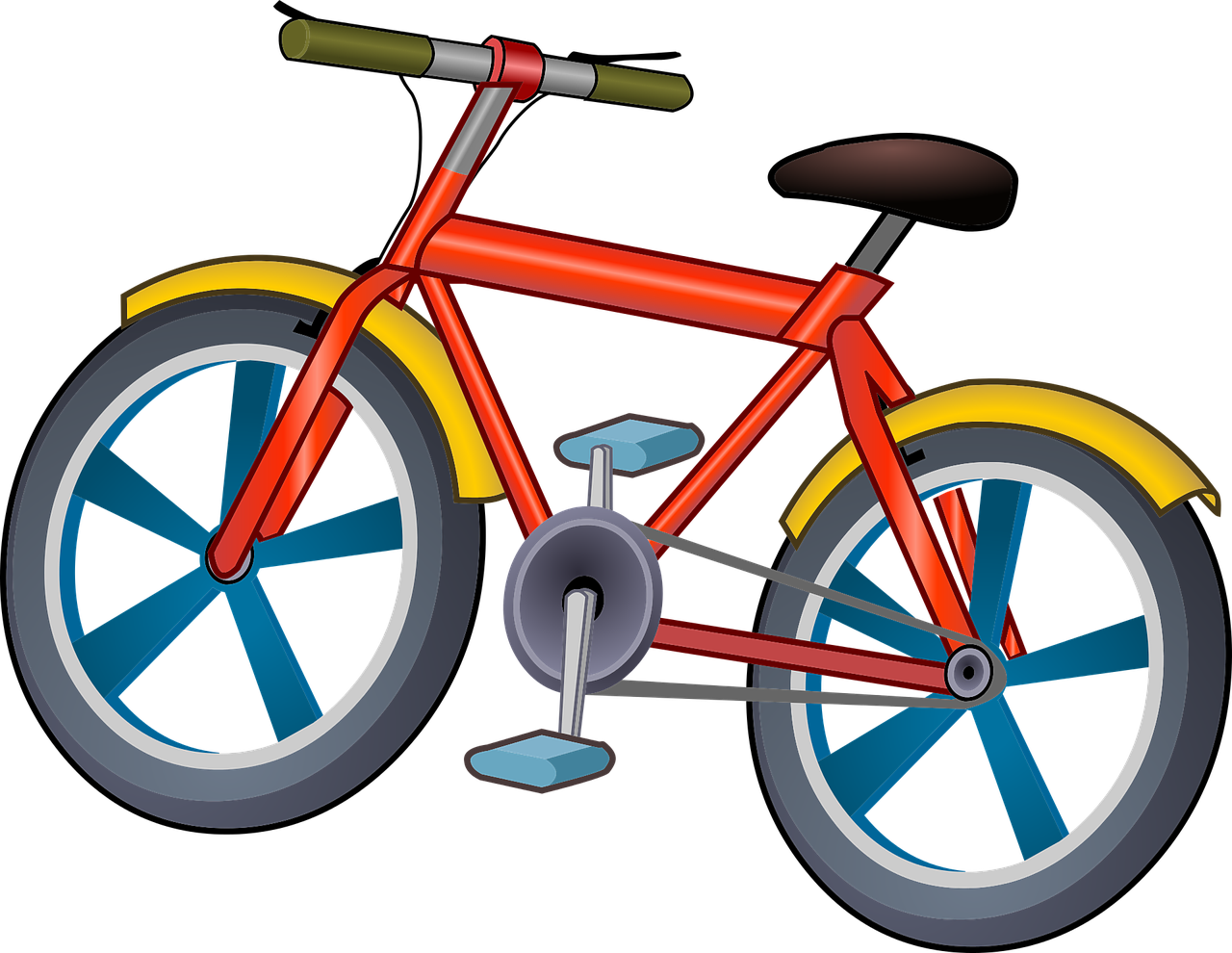 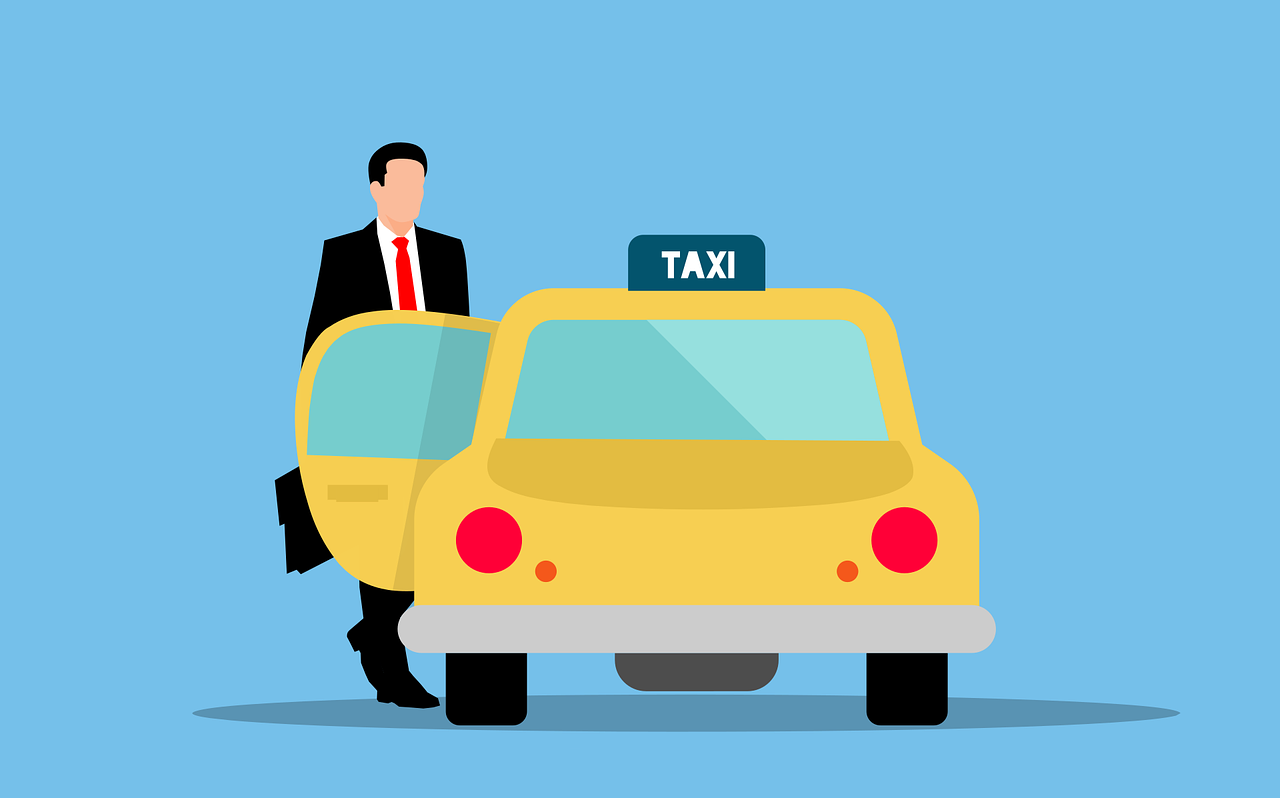 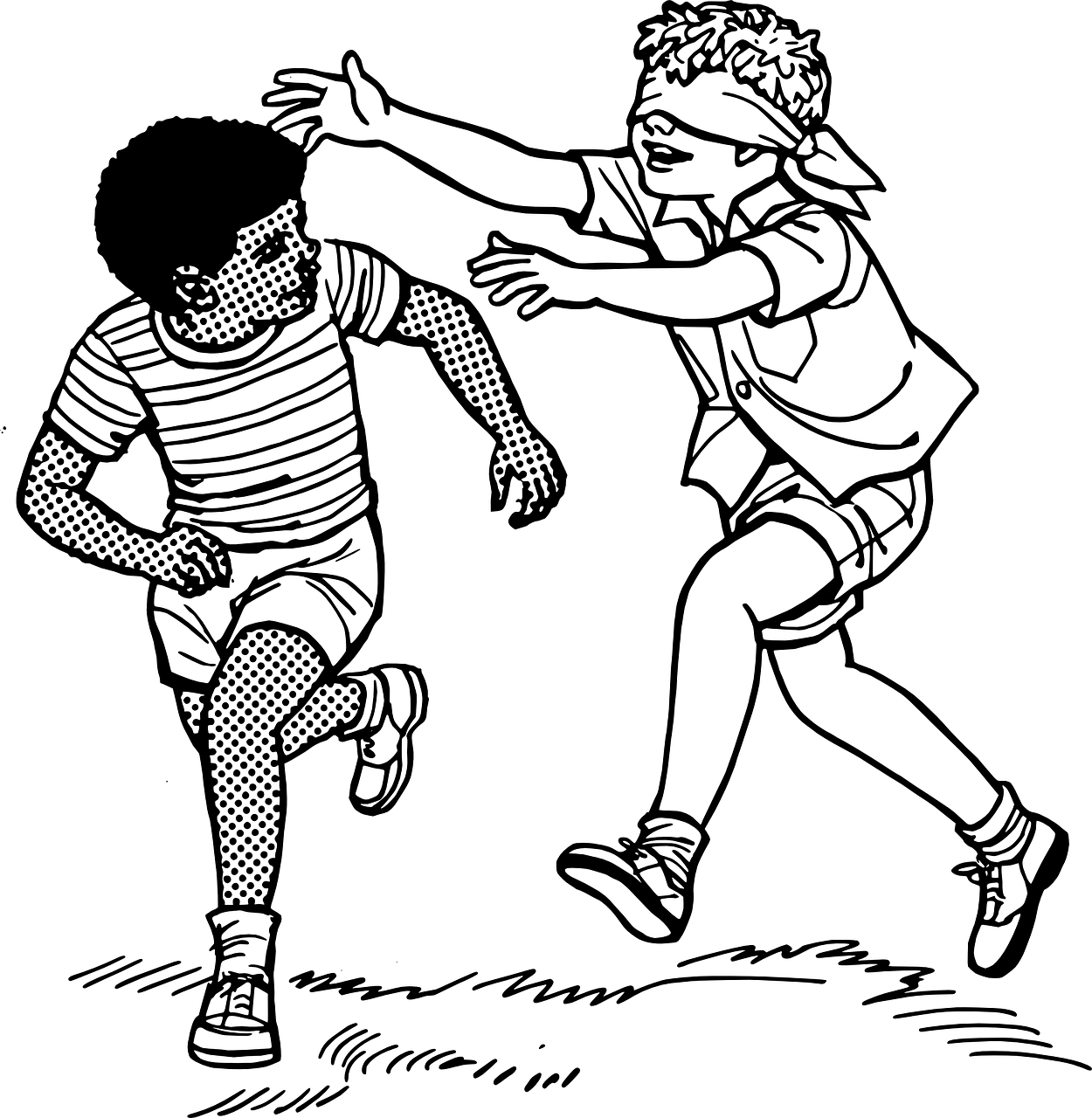 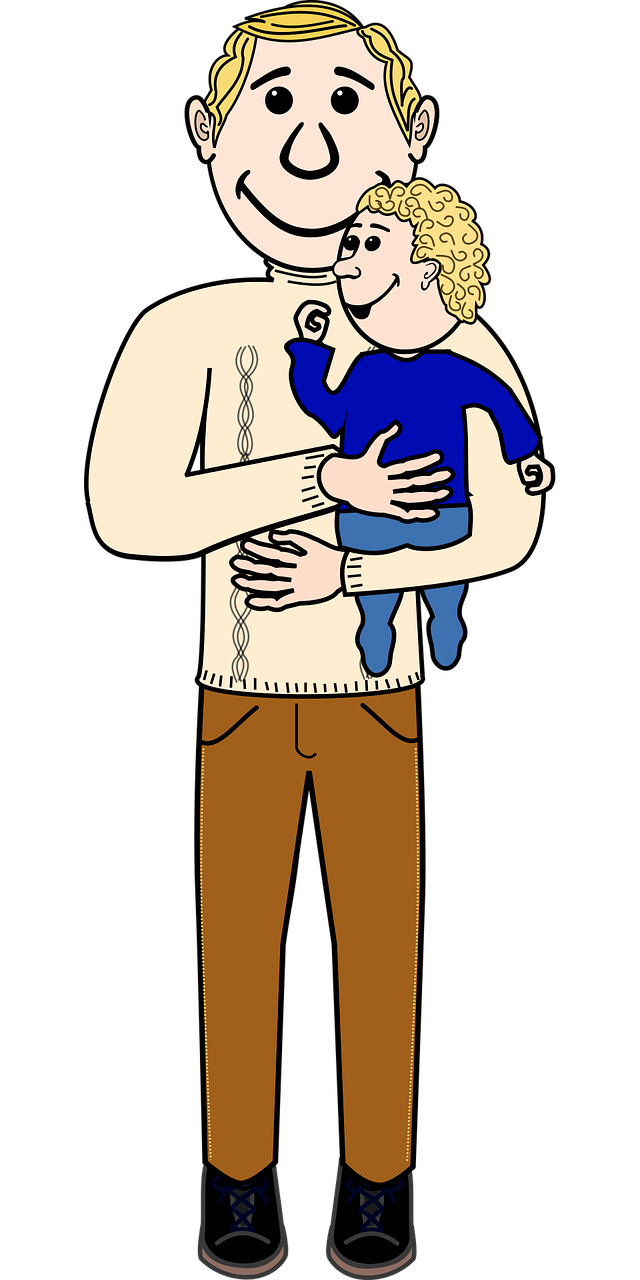 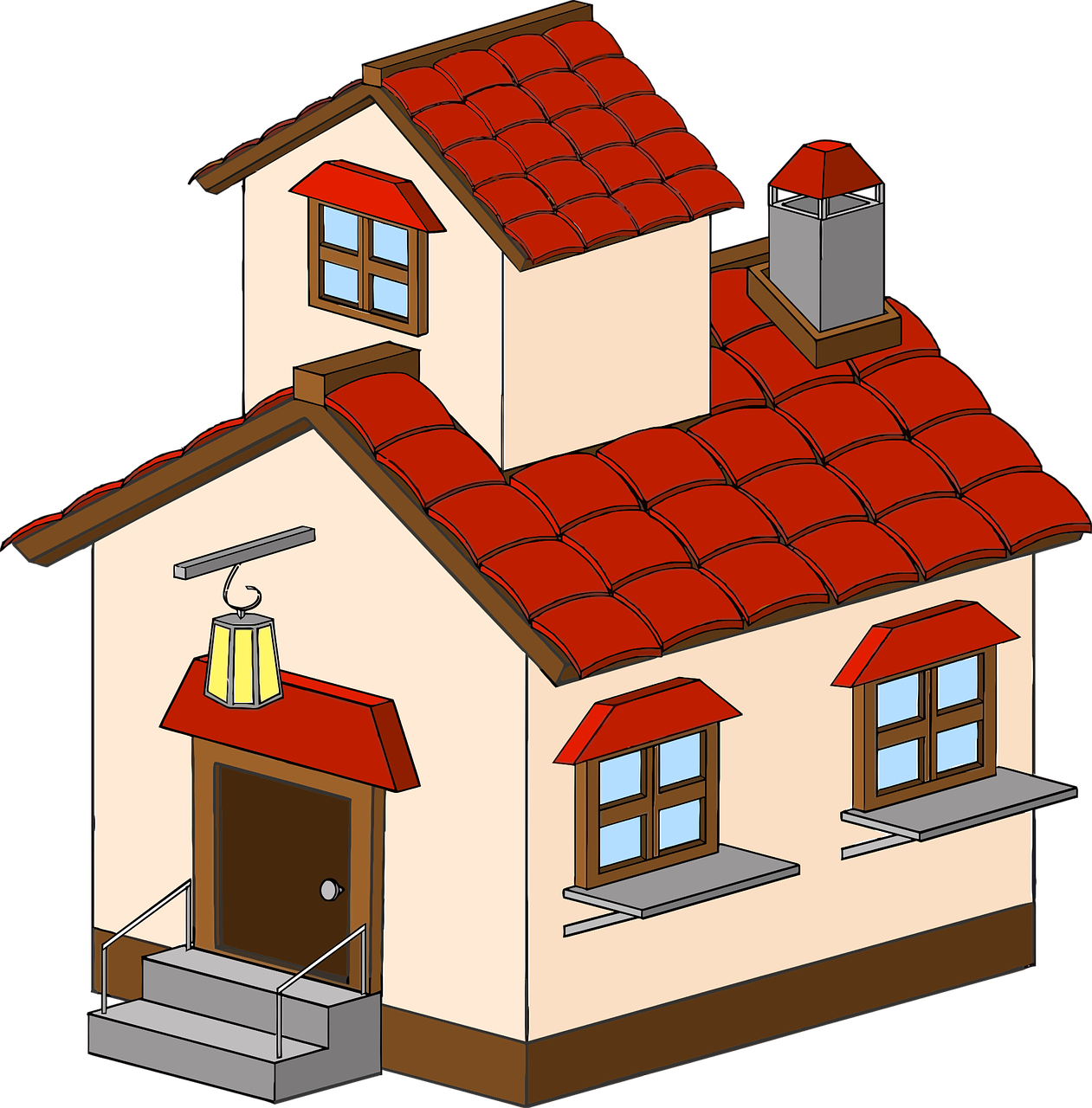 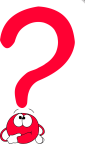 [Speaker Notes: Notes for Teacher – N/A
Suggestions: N/A
Source of Multimedia used in this slide -  N/A]